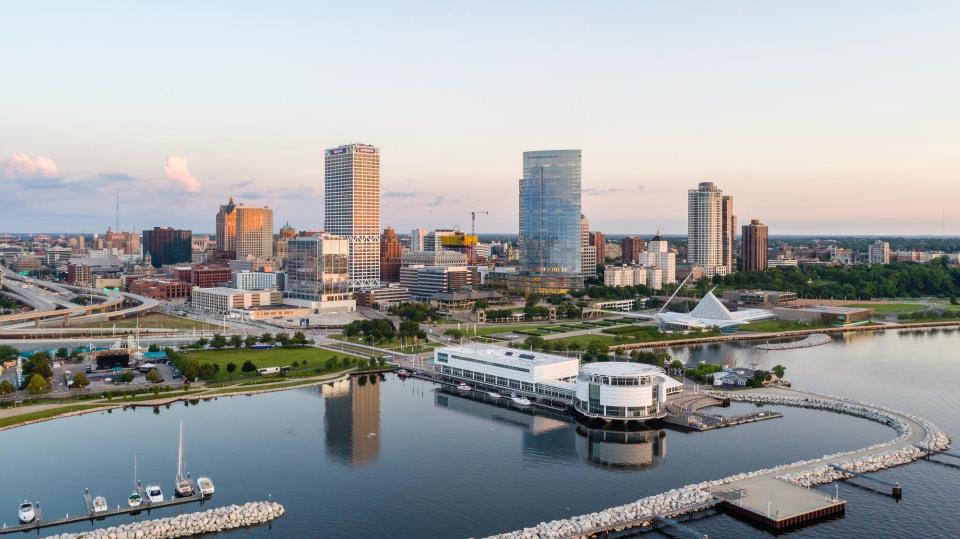 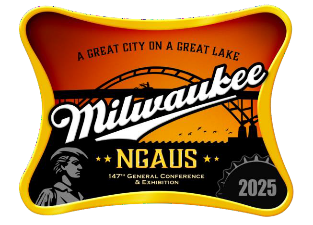 AUGUST 22-25, 2025
Your home – Milwaukee!
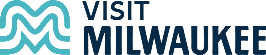 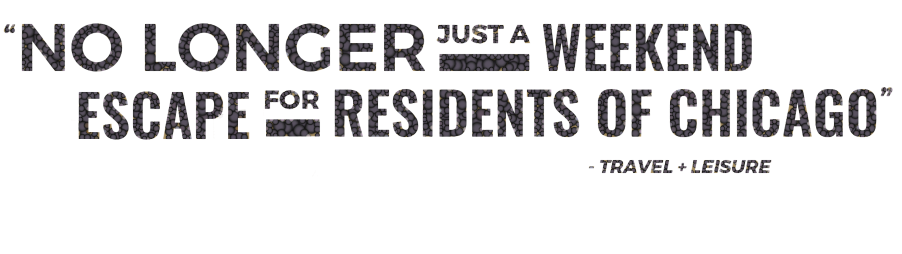 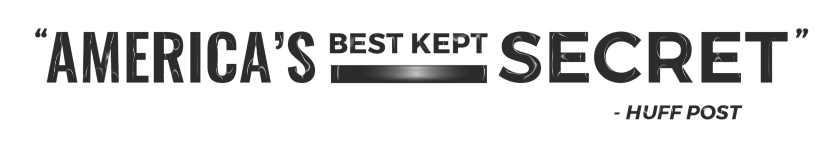 OVERVIEW OF EVENTS
FRIDAY
Travel Day
Delegate Golf Outing
Lake Michigan Sport Fishing
Bublr Bike Outing (Tentative)
Harley Davidson Motorcycle Ride
TAG Reception
CGO/WO Mixers
SATURDAY
Opening Ceremony
Fun Run
Business Sessions
Exhibits Open
Governor’s Reception
TUESDAY
Travel Day
MONDAY
Exhibits Open
Business Sessions
TAG Spouses’ Luncheon
All States Dinner
THURSDAY
Travel Day
Exhibitors Golf Outing
SUNDAY
Exhibits Open
Retiree Luncheon
Spouses Luncheon
Business Sessions
Hospitality Night
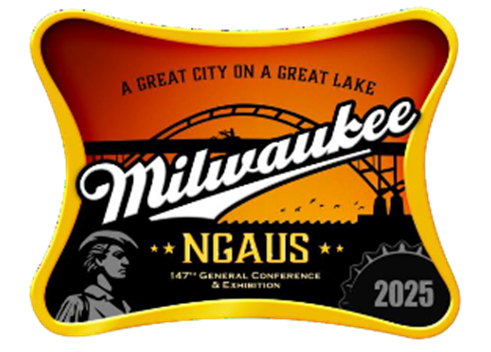 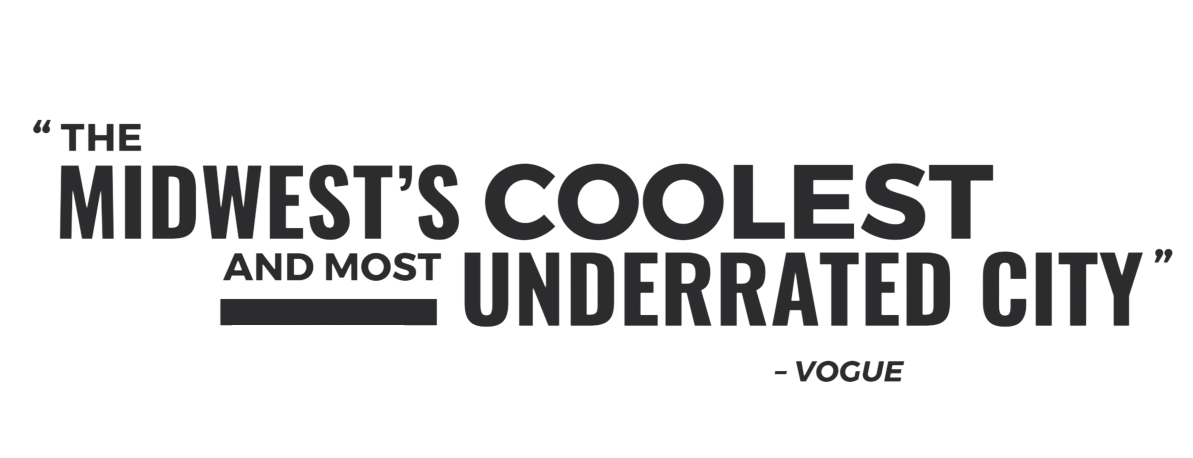 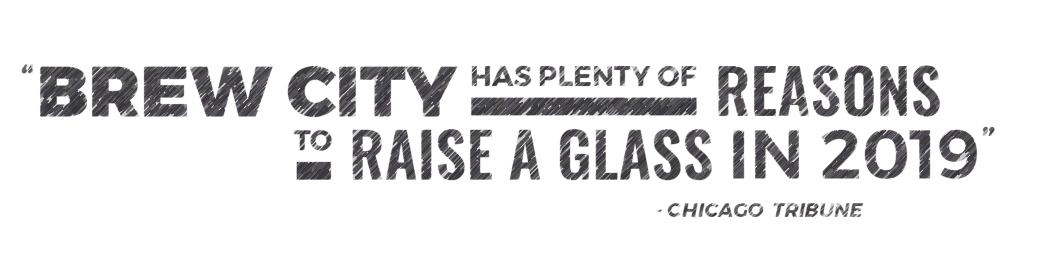 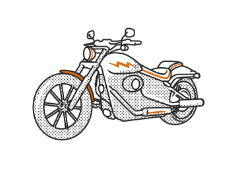 DRIVING HERE
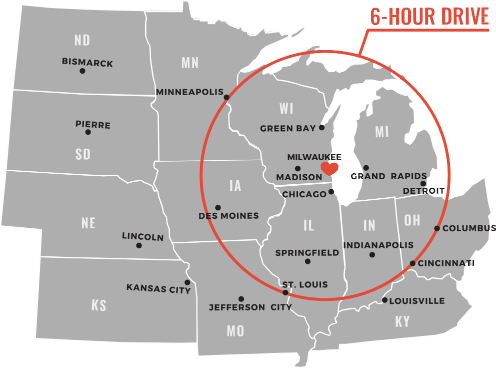 Distance to Milwaukee (miles)

Madison, WI	80
Chicago, IL	90
Green Bay, WI	120 Grand Rapids, MI   280 Indianapolis, IN	280
Minneapolis, MN	335
Des Moines, IA	375
Detroit, MI	375
Cincinnati, OH	390
St. Louis, MO	390
Louisville, KY	390
Columbus, OH	450
Omaha, NE	510
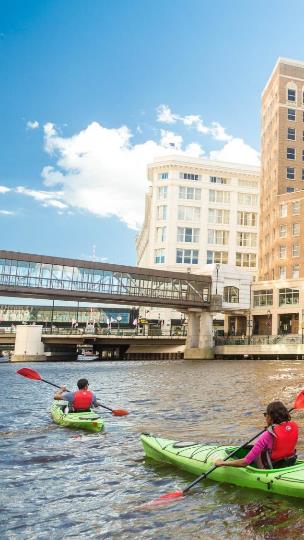 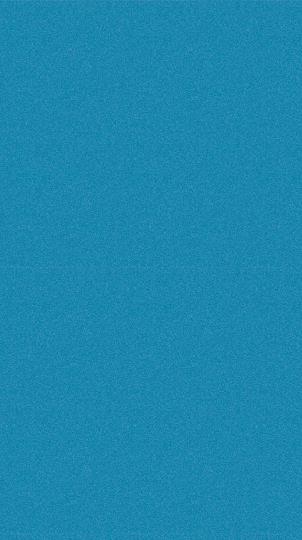 MILWAUKEE WEATHER
Known as The City of Festivals, Milwaukee is proud of its seemingly- endless ethnic and music festivals, miles and miles of beautiful beaches, and an array of summertime activities.


Average Monthly High and Low Temps
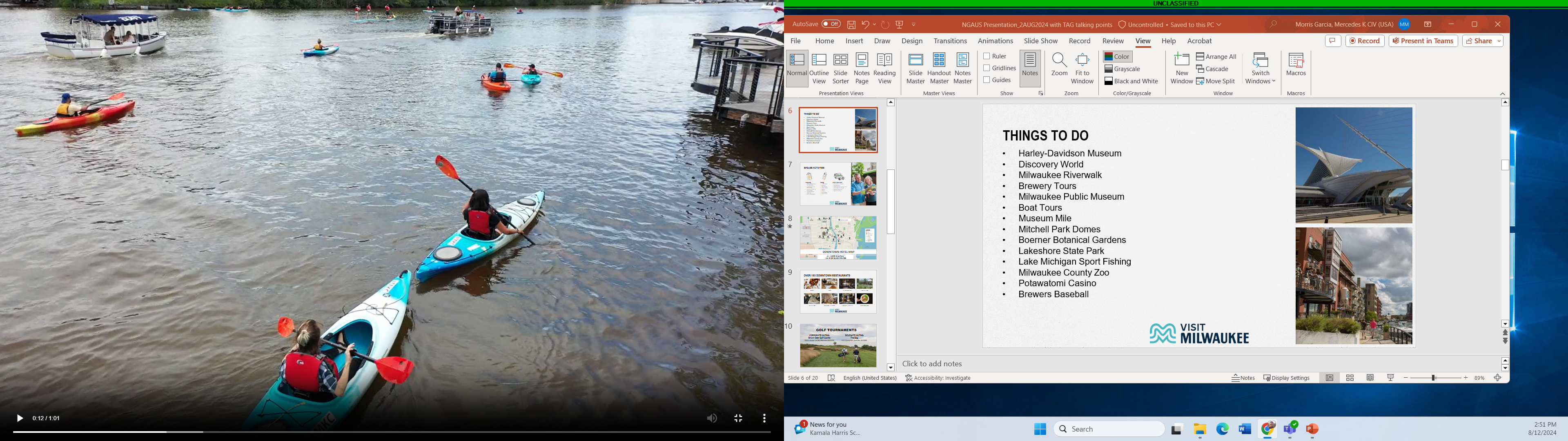 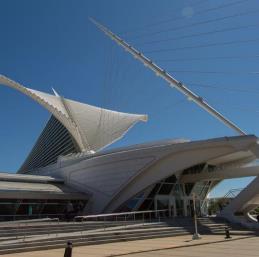 THINGS TO DO
Harley-Davidson Museum
Discovery World
Milwaukee Riverwalk
Brewery Tours
Milwaukee Public Museum
Boat Tours
Museum Mile
Mitchell Park Domes
Boerner Botanical Gardens
Lakeshore State Park
Lake Michigan Sport Fishing
Milwaukee County Zoo
Potawatomi Casino
Brewers Baseball
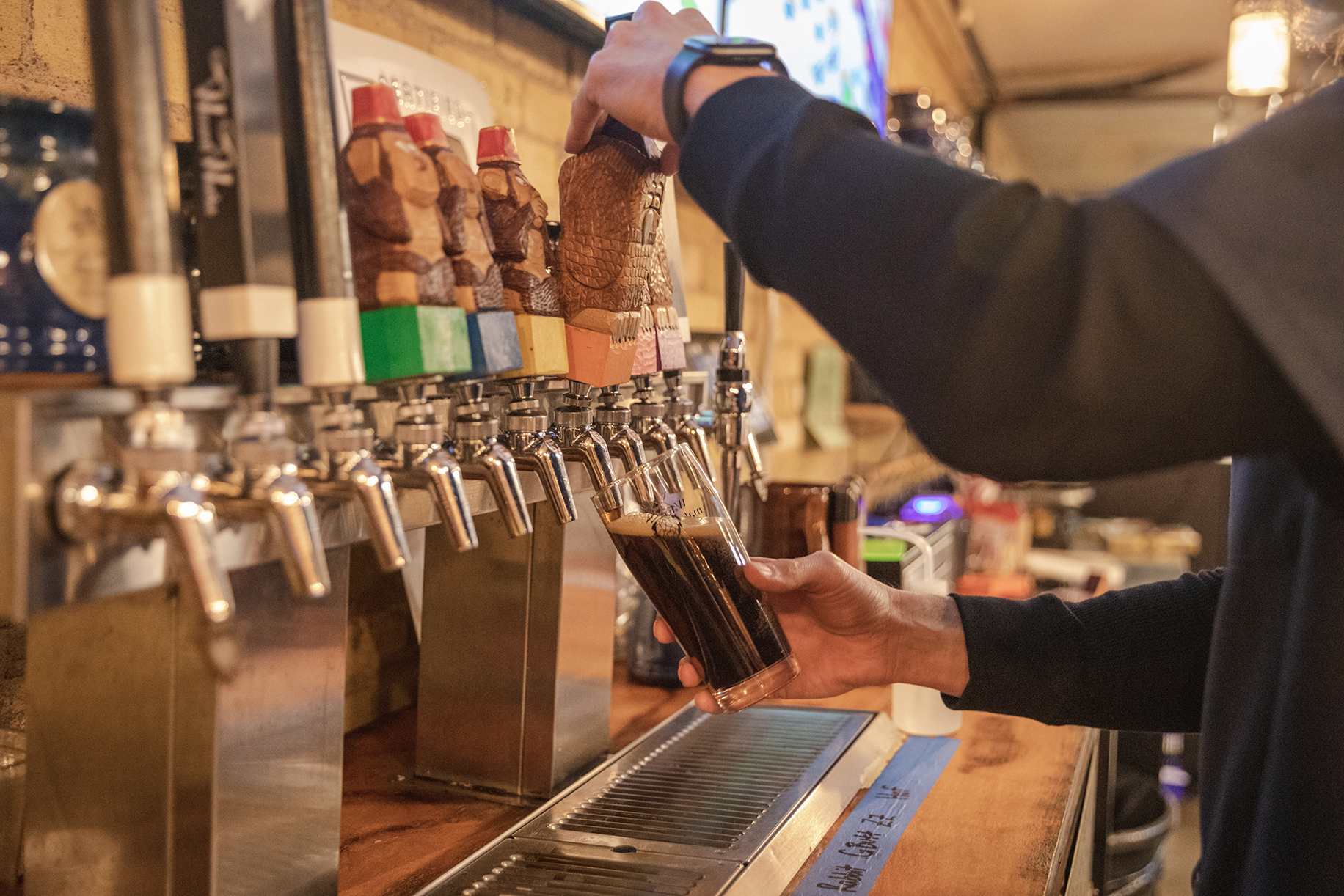 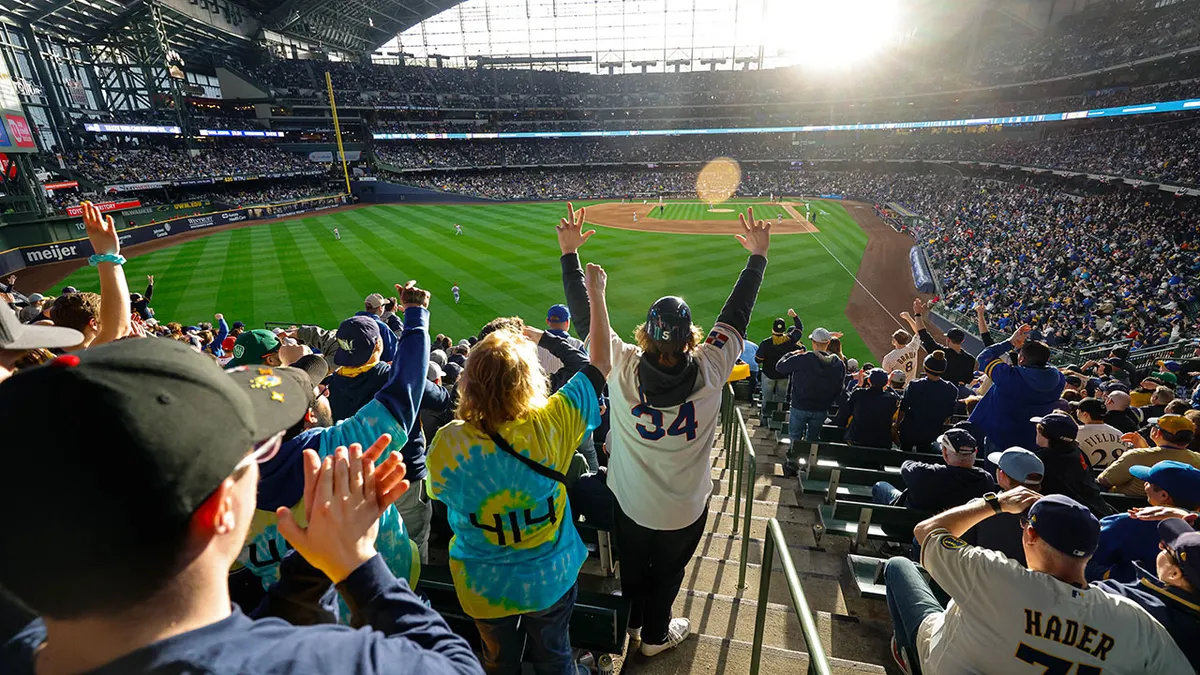 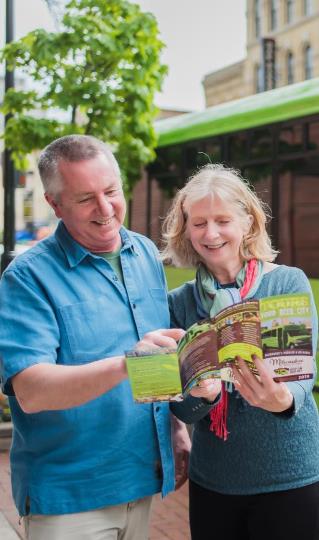 SPOUSE ACTIVITIES
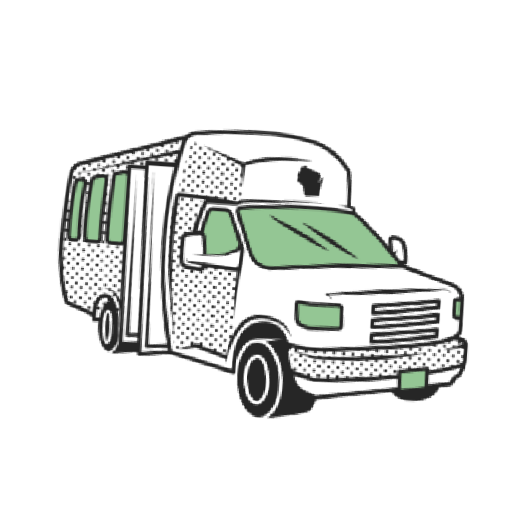 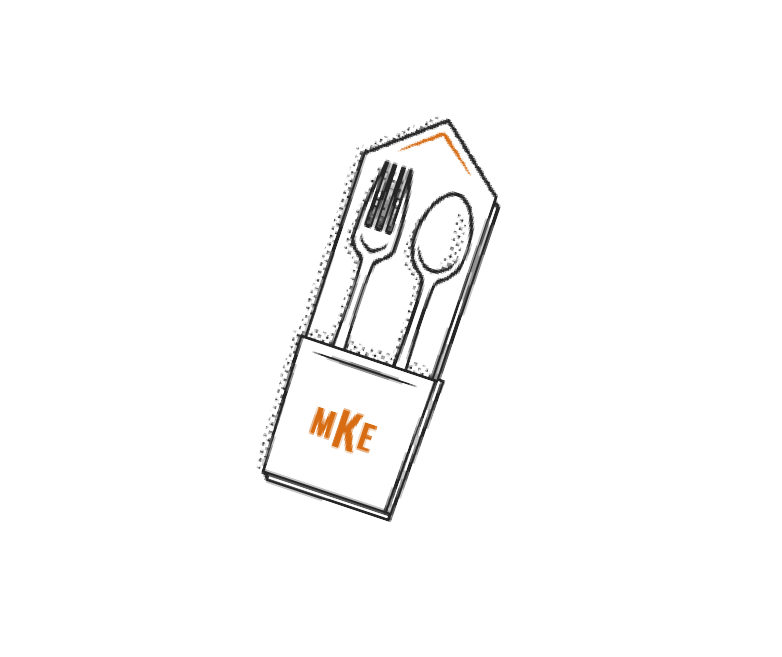 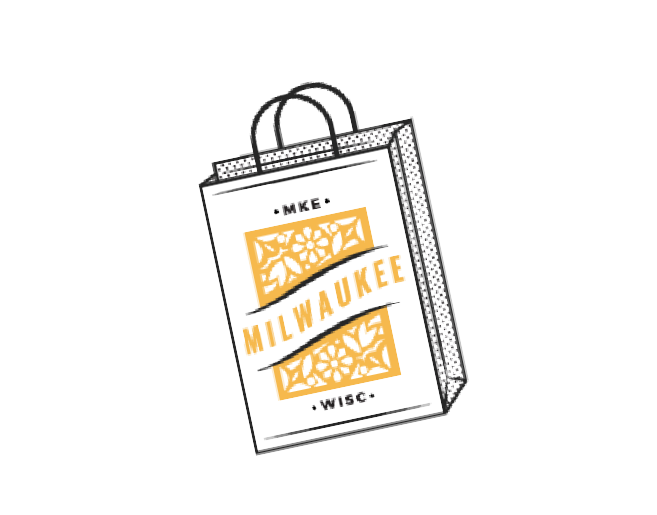 Shopping
Dining
Tours & Museums
Café Benelux
Buckley’s
Bella Italiana
Harbor House
Mader’s
Onesto
Public Market
Smoke Shack
Milwaukee Art Museum
Pabst Mansion
Milwaukee Food and City Tours
Milwaukee Public Market
Riverwalk Boat Tours
Fiserv Forum Tour
Boutique Shopping in the Third Ward
Antiques and Art on Brady Street
Food and Wine at the Public Market
Specialty Retail in Cedarburg
Malls in Wauwatosa
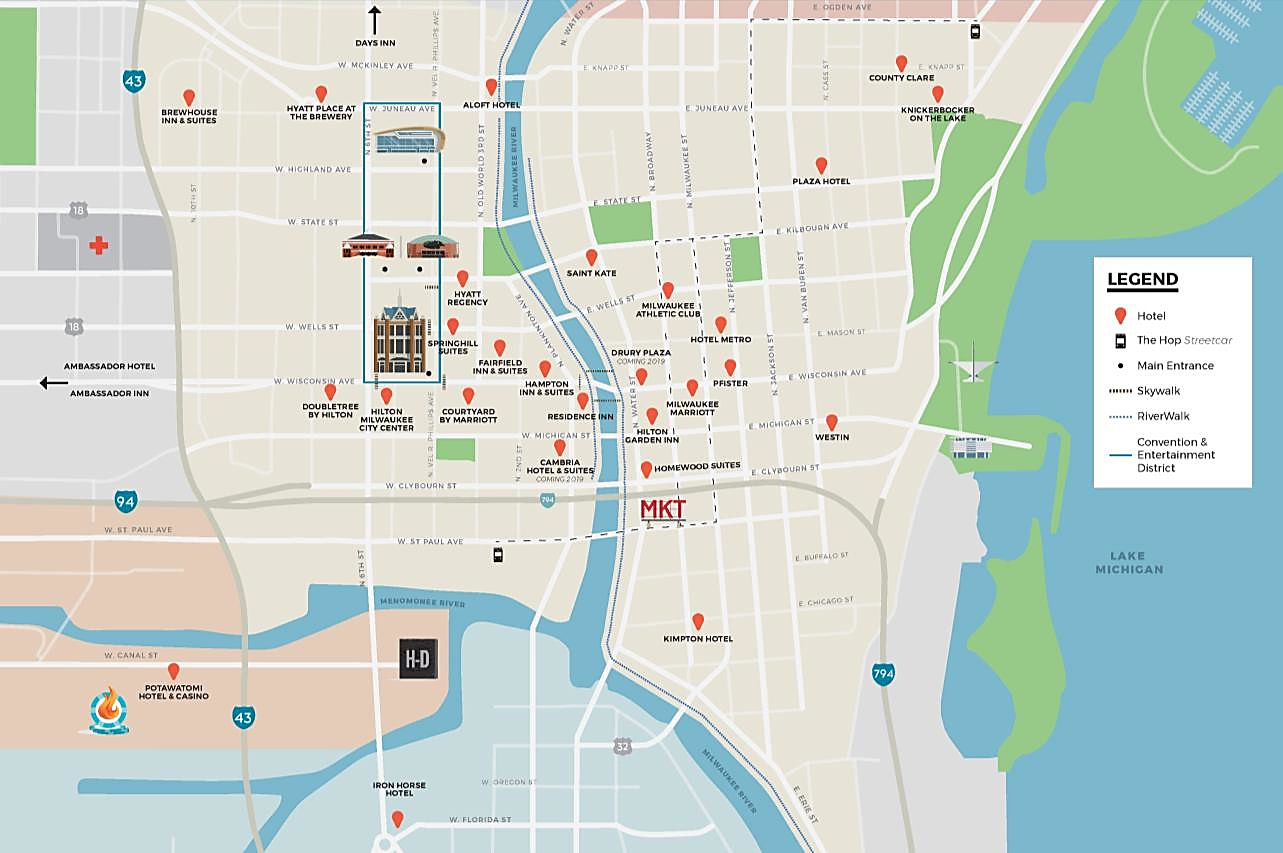 THE TRADE HOTEL
Hyatt Regency 
       NGAUS HQ hotel
DOWNTOWN HOTEL MAP
ALL HOTELS WITHIN 
1 MILE OF BAIRD CENTER
HOTEL AVAILABILITY
Over 2,400 committed rooms Downtown, and 50 hospitality suites
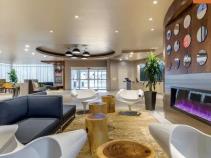 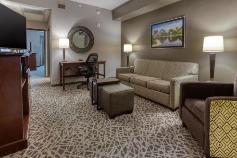 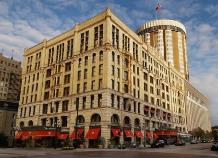 Drury Plaza Hotel Downtown
The Pfister Hotel
Cambria Hotel Downtown
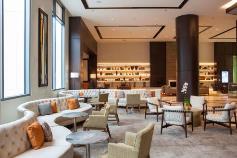 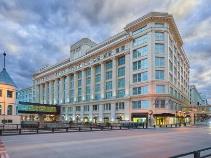 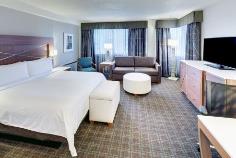 Residence Inn by
Marriott Milwaukee Downtown
DoubleTree by Hilton
Milwaukee Downtown
Westin Hotel Downtown
HOSPITALITY SUITES
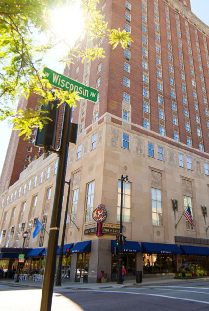 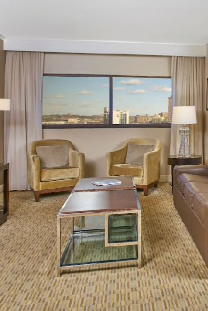 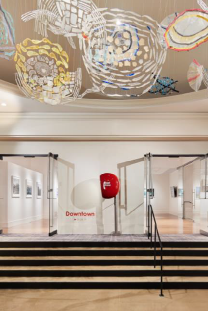 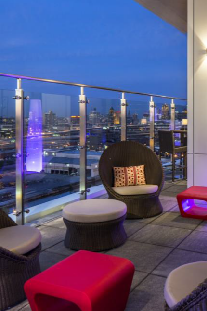 Potawatomi Hotel & Casino
Hilton Milwaukee
Saint Kate the Arts Hotel
Hyatt Regency
DOWNTOWN DINING MAP
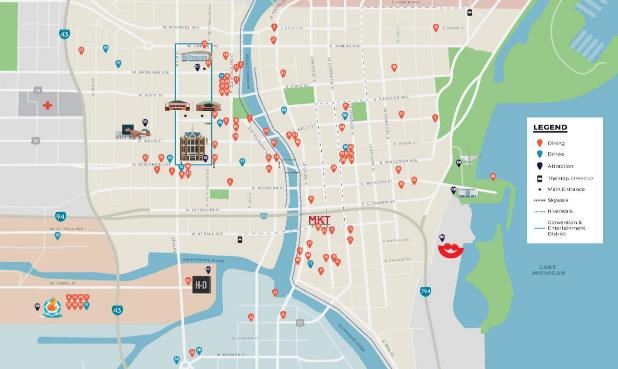 OVER 150 DOWNTOWN RESTAURANTS
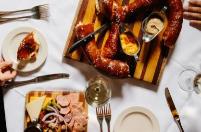 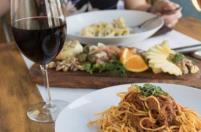 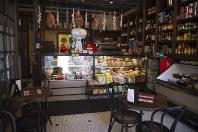 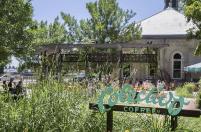 Mader’s
Onesto
Gouda’s Italian Deli
Colectivo Coffee
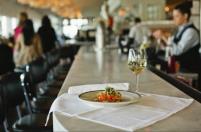 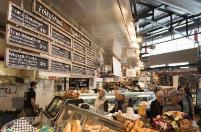 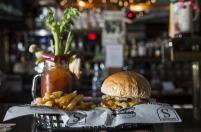 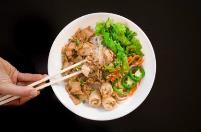 Sobelman’s Pub and Grill
Harbor House
Milwaukee Public Market
Xankia Vietnamese
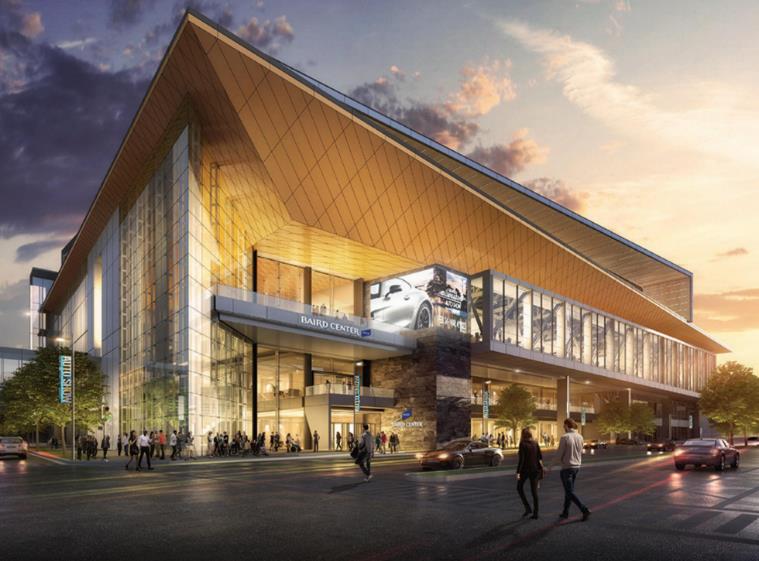 WISCONSIN CENTER DISTRICT
WCD: Baird Center

Designed with meeting planners
Nearly 300,000 square feet
189,000 square feet of exhibit space
$460-million expansion in 2023
Versatility, functionality, and style
State-of-the-art technology
One-way loading dock traffic
Almost two blocks of covered curb
400+ indoor parking spaces
Security scanners at entry points
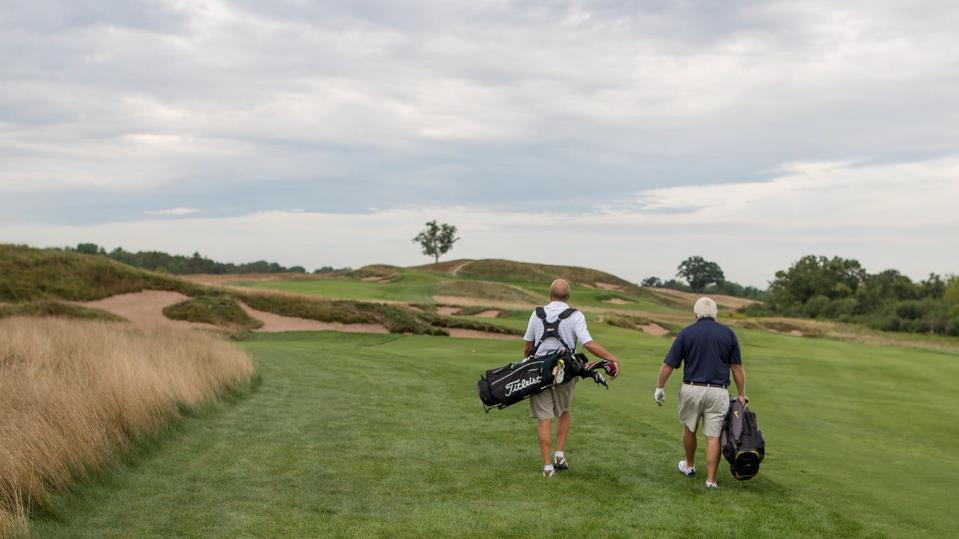 GOLF TOURNAMENTS
CORPORATE OUTING
Brown Deer Golf Course
7625 N Range Line Rd, Milwaukee WI 53209
DELEGATE OUTING
The Bog
3121 County Rd I, Saukville, WI 53080
Friday August 22, 2025
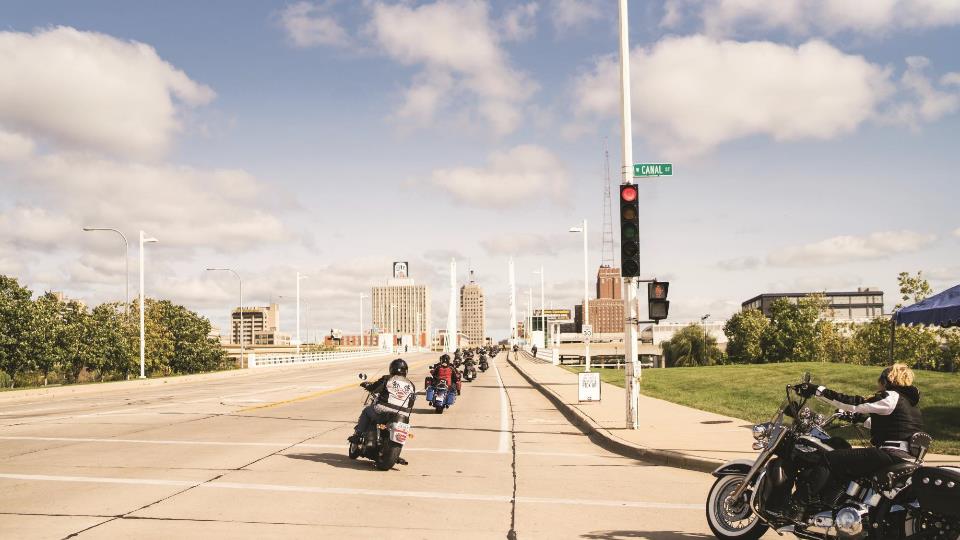 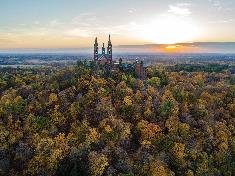 HARLEY-DAVIDSON RIDE
Friday August 22, 2025
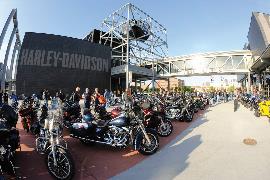 TAG RECEPTION
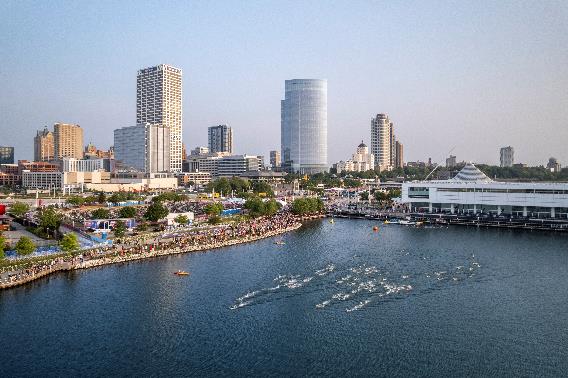 Zilli Lake & Garden
931 E. Wisconsin Avenue Milwaukee, WI 53202
Friday August 22, 2025
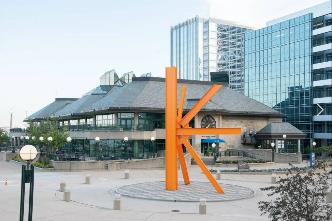 COMPANY GRADE / WARRANT OFFICER MIXER
MECCA and Beer Garden ~ Deer District
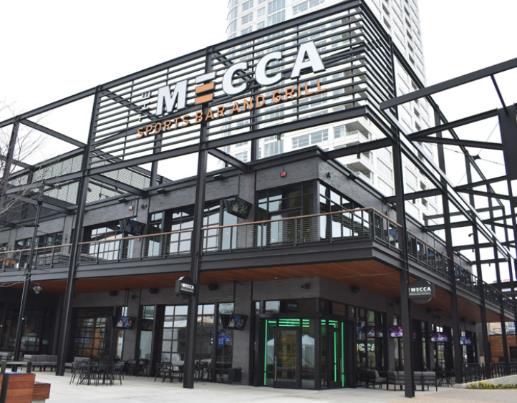 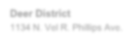 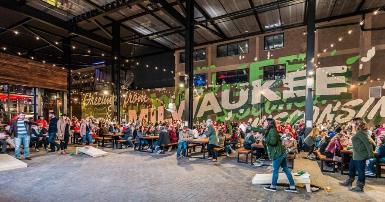 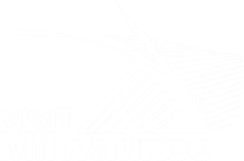 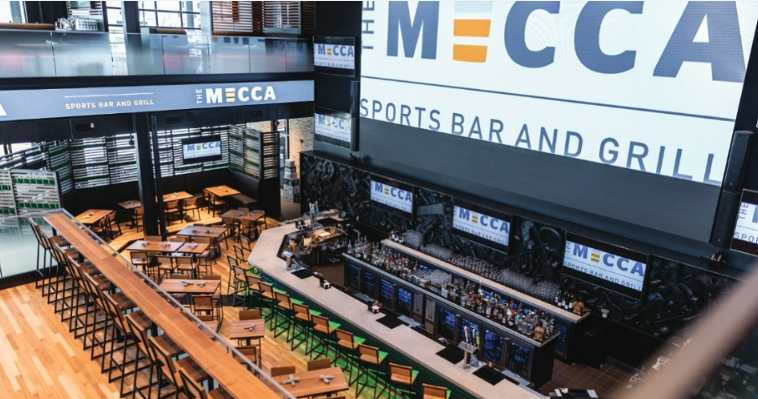 Friday August 22, 2025
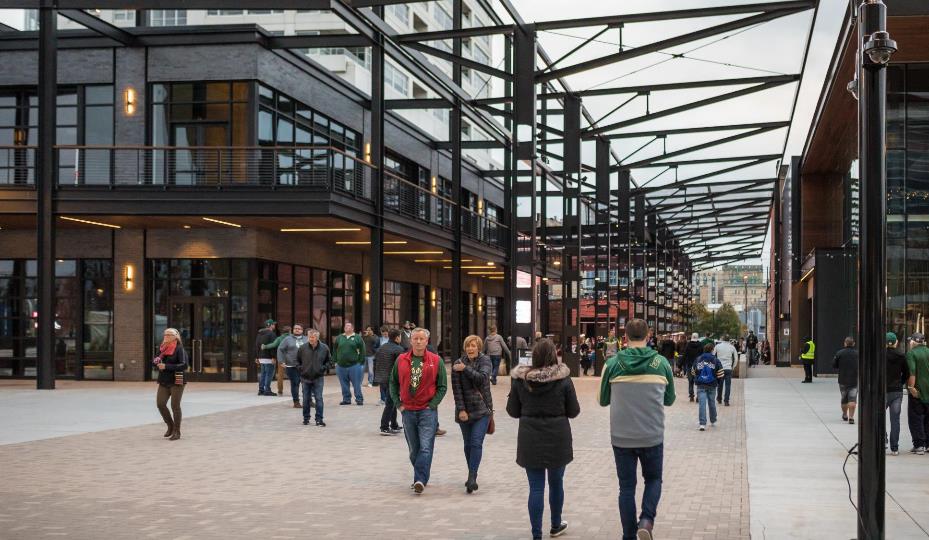 SENIOR WARRANT OFFICER MIXER
Gather ~ Deer District
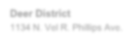 Friday August 22, 2025
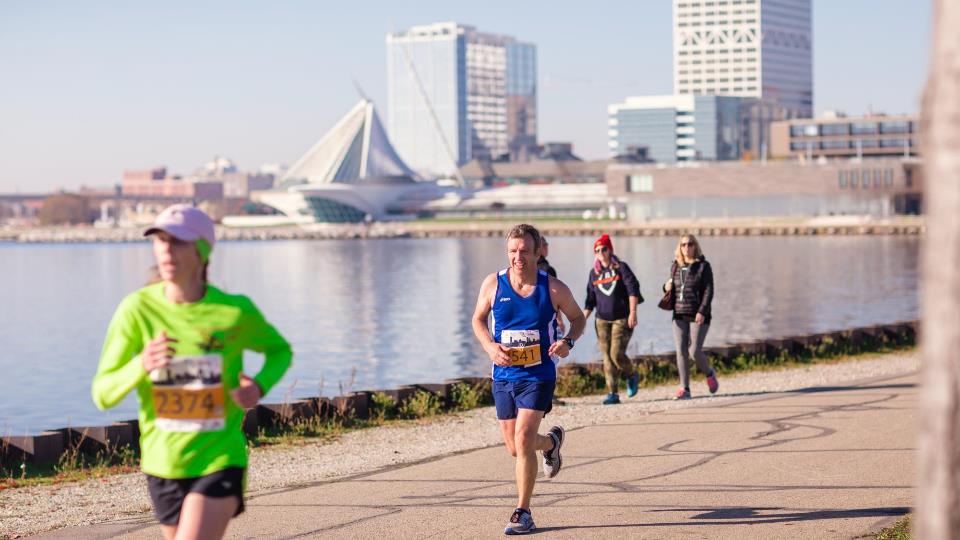 FUN RUN
Veterans Park
1010 N. Lincoln Memorial Dr Milwaukee, WI 53202
Saturday, August 23, 2025
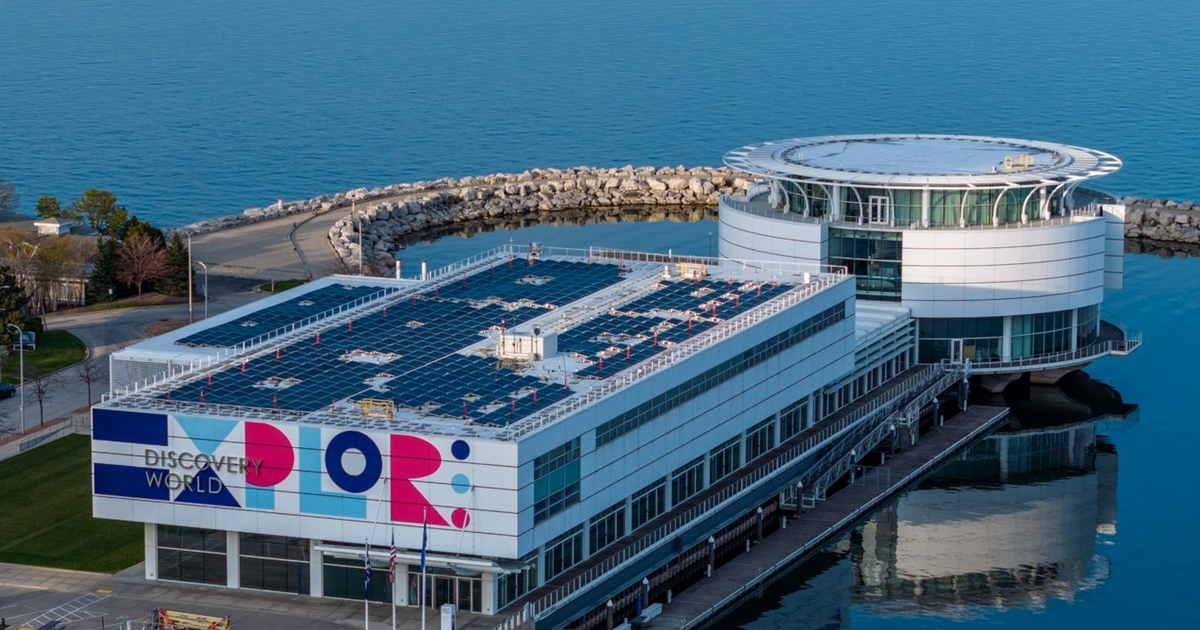 GOVERNOR’S RECEPTION
Discovery World
500 N. Harbor Dr Milwaukee, WI 53202
Saturday, August 23, 2025
SPOUSES LUNCHEON
Pritzlaff Building
Third Ward Historic District
143 W St Paul Ave Milwaukee, WI 53203
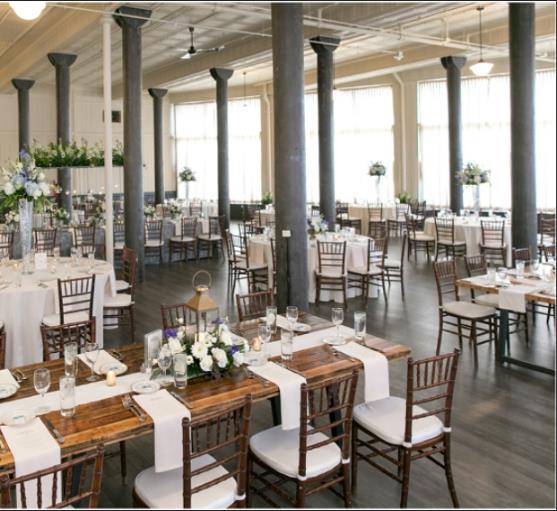 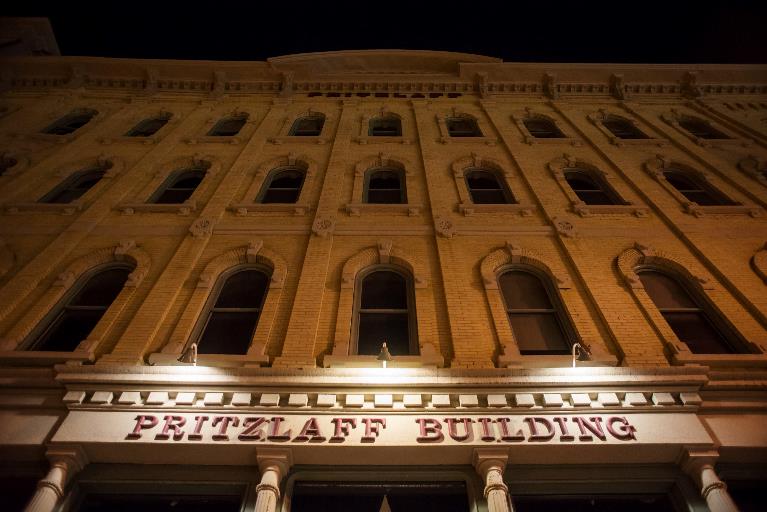 Sunday, August 24, 2025
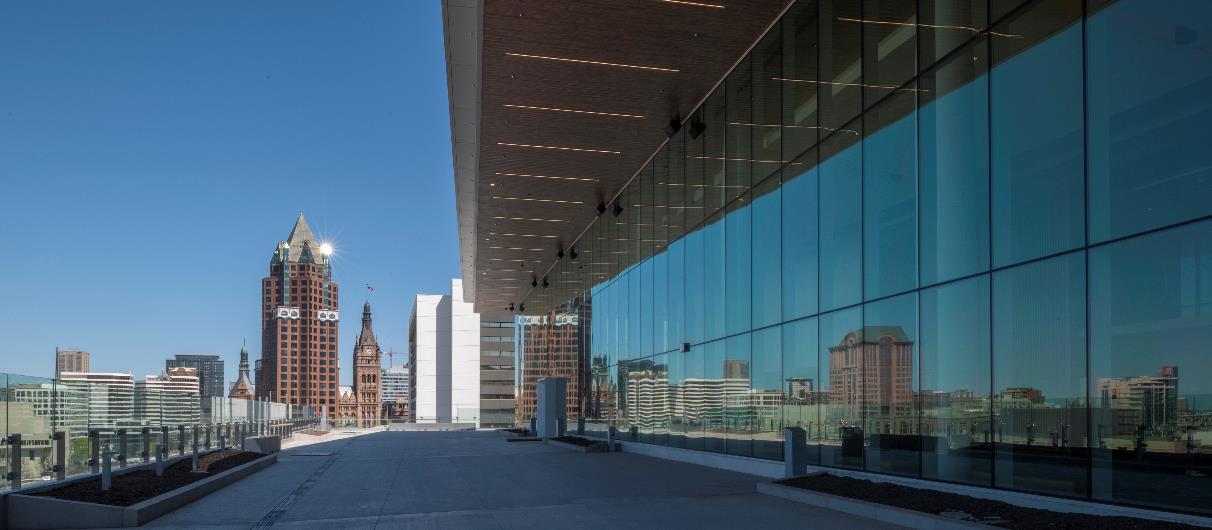 ALL STATES DINNER
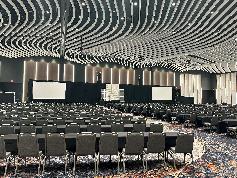 Baird Ballroom ~ Baird Center
With comedian Charlie Berens
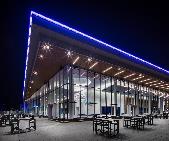 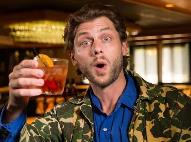 Monday, August 25, 2025
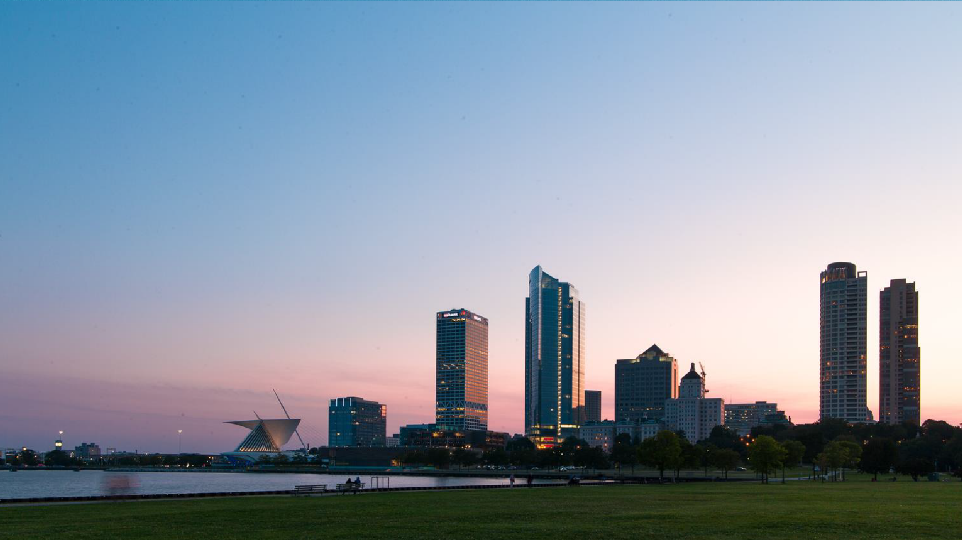 WE LOOK FORWARD TO HOSTING
IN 2025!
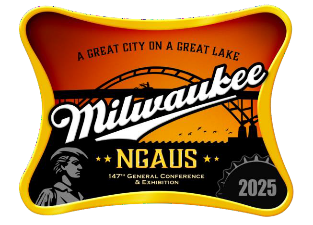